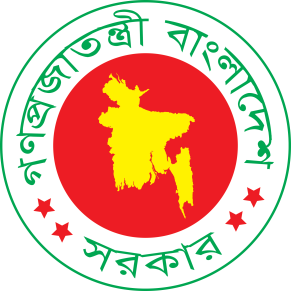 “সচিবালয় নির্দেশ্মালা-২০১৪ এর ৪র্থ অধ্যায়(বিভিন্ন পত্রাদি)"
মোঃ নূরুল আলম 
যুগ্মসচিব
যুগ্মসচিব (তথ্য ব্যবস্থাপনা)
পরিসংখ্যান ও তথ্য ব্যবস্থাপনা বিভাগ, পরিকল্পনা মন্ত্রণালয়
পত্রাদির প্রকারভেদ
পরিপত্র
আধা-সরকারি পত্র
অনানুষ্ঠানিক নোট
অনুলিপি প্রেরণ/পৃষ্ঠাঙ্কন 
সিদ্ধান্ত প্রস্তাব
প্রেস ইশতেহার/প্রেস নোট
ফ্যাক্স, ই-মেইল, জিইপি, এসএমএস, সাইফার বার্তা ও অন্যান্য ইলেকট্রনিক মাধ্যম
বিজ্ঞপ্তি
পরিপত্র
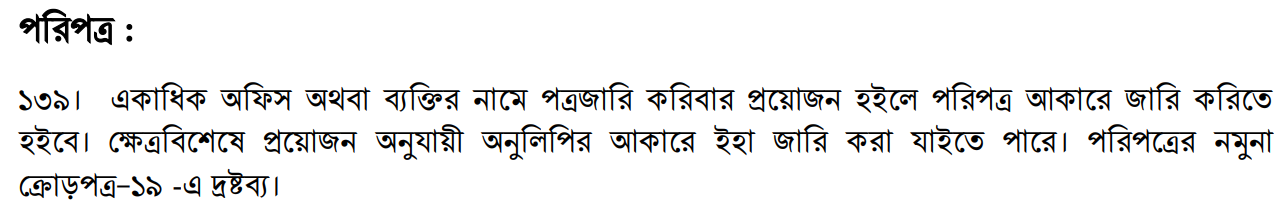 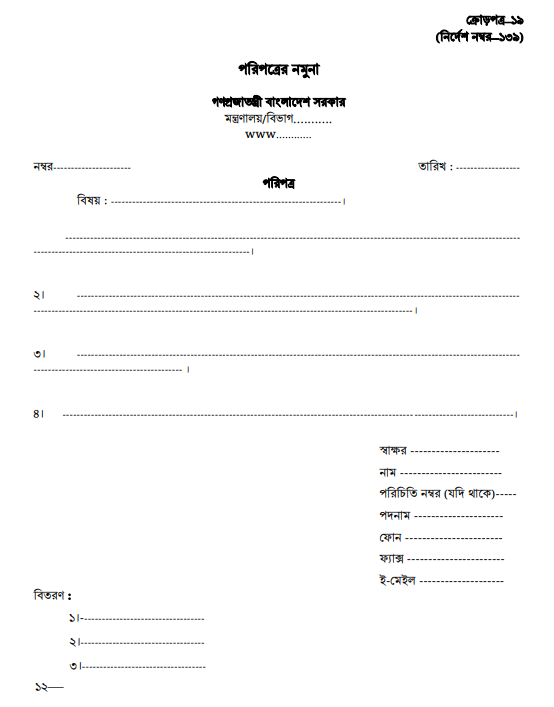 আধা-সরকারি পত্র
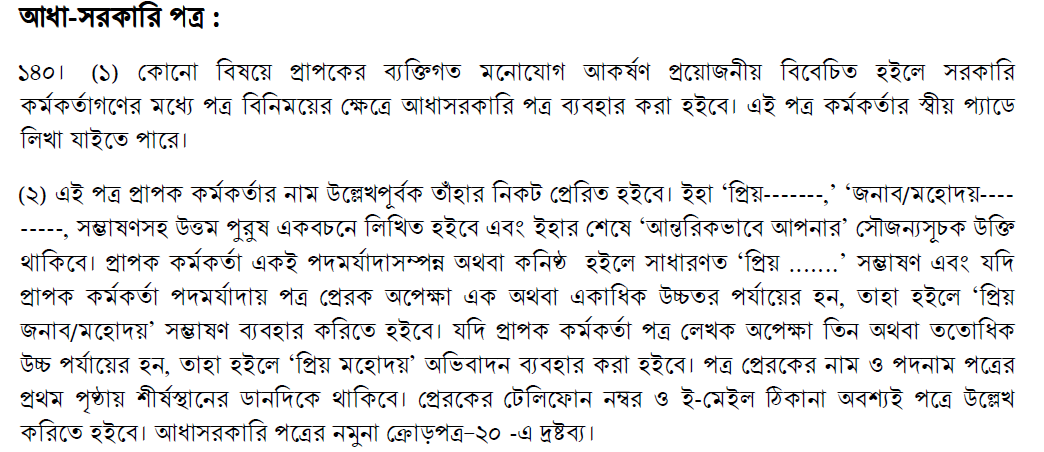 আধা-সরকারি পত্র
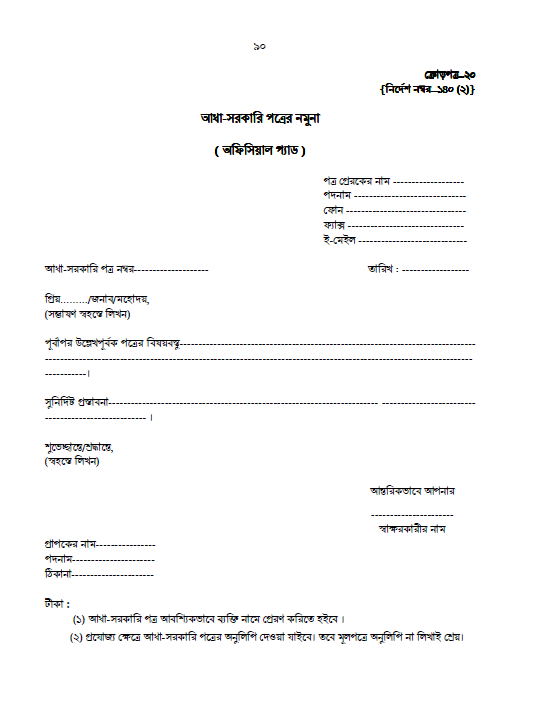 অনানুষ্ঠানিক নোট
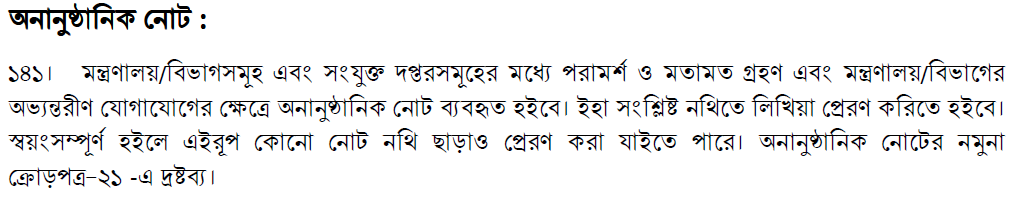 অনানুষ্ঠানিক নোট
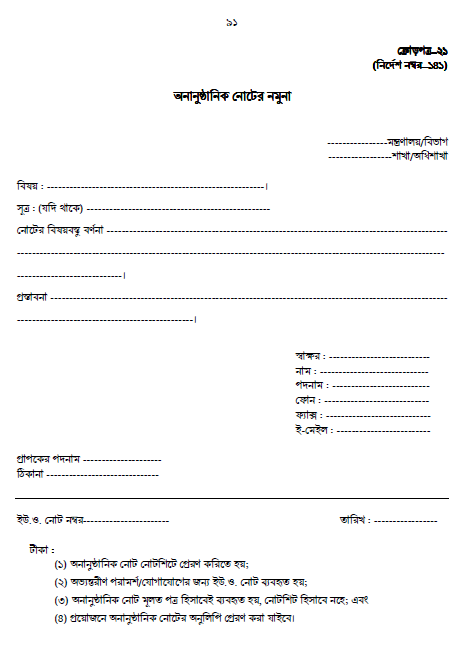 অনুলিপি প্রেরণ/পৃষ্ঠাঙ্কন
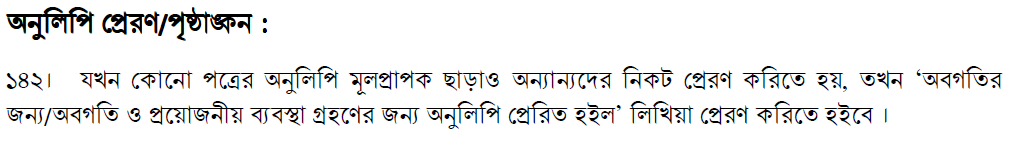 প্রজ্ঞাপন
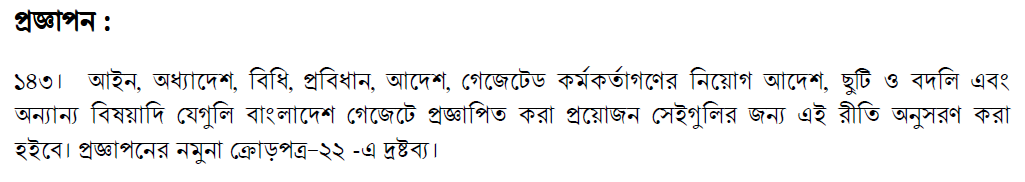 প্রজ্ঞাপন
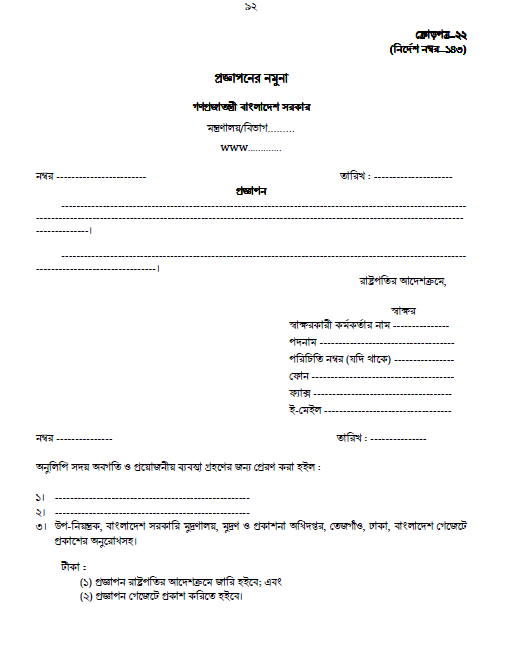 সিদ্ধান্ত প্রস্তাব
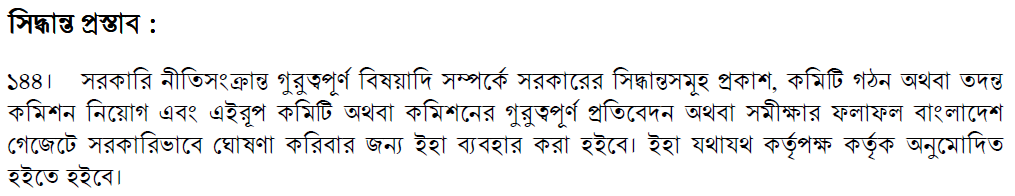 প্রেস ইশতেহার/প্রেস নোট
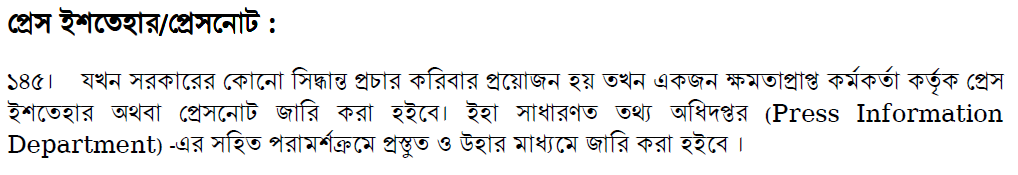 ফ্যাক্স, ই-মেইল, জিইপি, এসএমএস, সাইফার বার্তা ও অন্যান্য ইলেকট্রনিক মাধ্যম
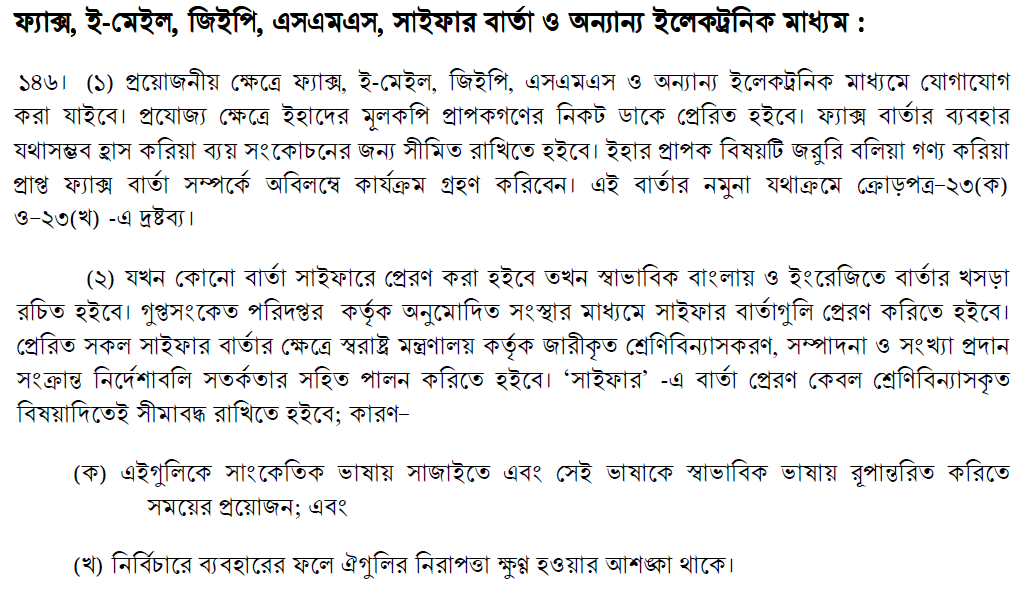 ফ্যাক্স, ই-মেইল, জিইপি, এসএমএস, সাইফার বার্তা ও অন্যান্য ইলেকট্রনিক মাধ্যম
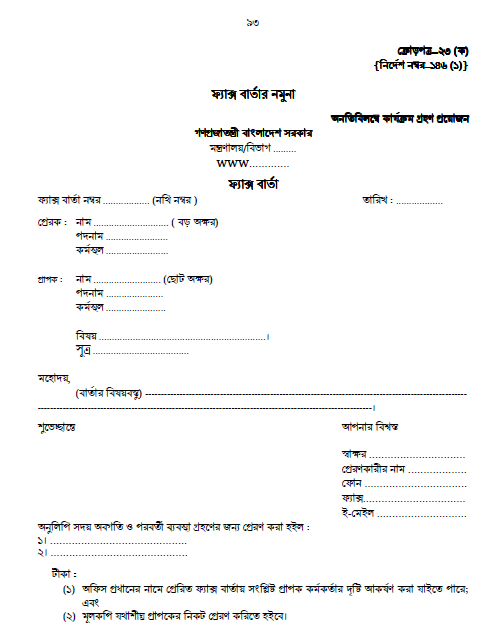 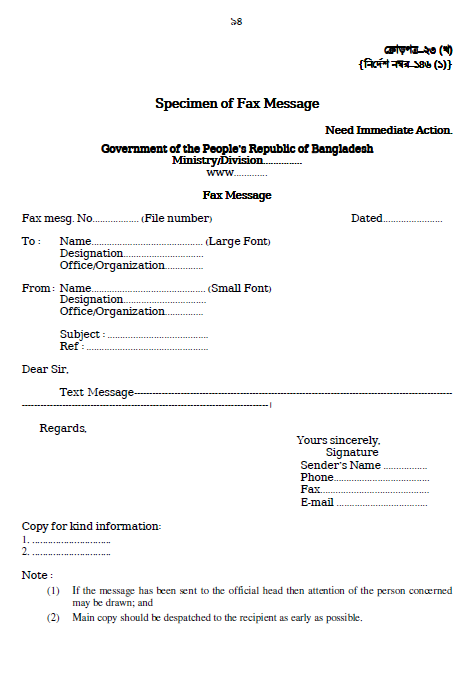 বিজ্ঞপ্তি
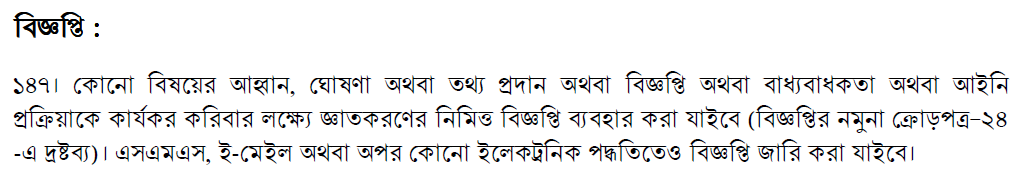 বিজ্ঞপ্তি
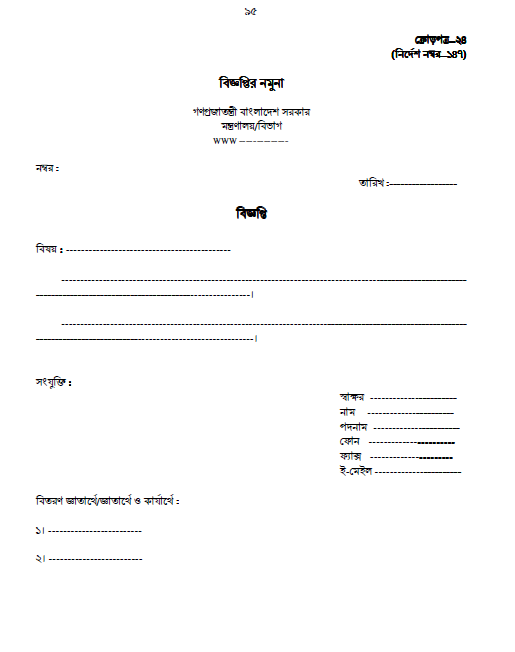 ধন্যবাদ